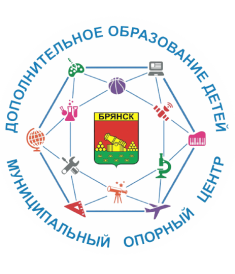 Муниципальный опорный центр дополнительного 
образования  детей  г. Брянска

МБУДО  ЦВР Советского района г. Брянска
Семинар                                   02.02.2023__________________________________________________«Внедрение  Целевой модели наставничества в учреждениях дополнительного образования 
г. Брянска»

Цель семинара:  познакомить с мероприятиями  по реализации Дорожной карты внедрения  Целевой модели наставничества
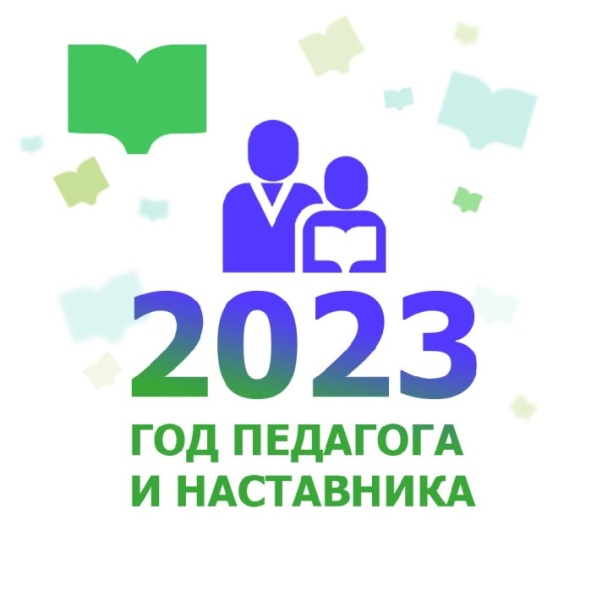 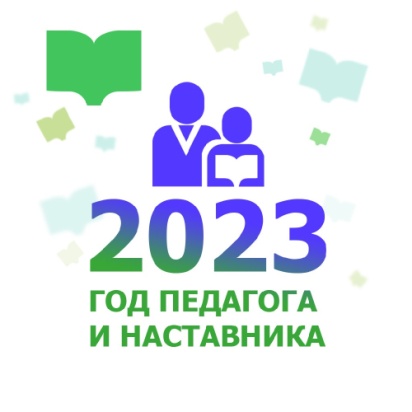 Нормативно-правовая база внедрения Целевой модели наставничества
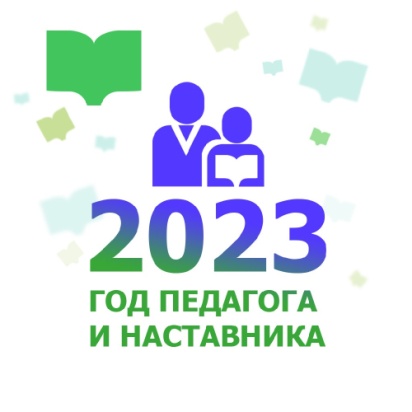 Этапы внедрения Целевой модели наставничества
Подготовка условий для внедрения Целевой модели наставничества.
Формирование базы наставляемых.
Формирование базы наставников.
Отбор и обучение наставников.
Формирование наставнических пар / групп.
Реализация персонализированных программ  наставничества.
Завершение наставничества. Проведение внутреннего мониторинга реализации программ наставничества.
Подведение итогов реализации Целевой модели наставничества.  Проведение публичного мероприятия с целью популяризации лучших практик наставничества, поощрения наставников.
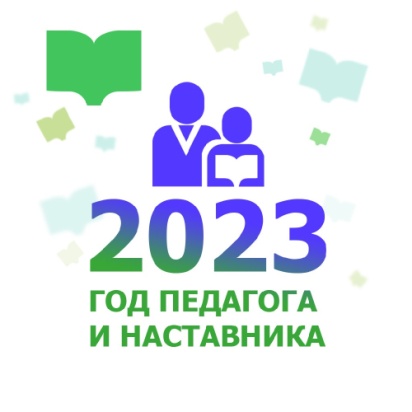 Документы, регламентирующие внедрение Целевой модели наставничества в учреждении
Приказ о внедрении Целевой модели наставничества. 
Положение о наставничестве, приказ об утверждении положения.
Приказ о назначении куратора внедрения Целевой модели наставничества.
Дорожная карта внедрения Целевой модели наставничества, приказ об утверждении Дорожной карты.
Базы наставников и наставляемых.
Приказ о назначении наставников и закреплении наставнических пар.
Положение о программе наставничества.
Программа обучения наставников.
Персонализированные программы наставничества.
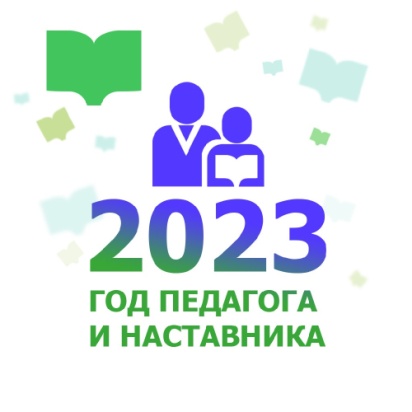 Документы, регламентирующие внедрение Целевой модели наставничества в учреждении
Соглашения между наставниками и наставляемыми, а также законными представителями наставляемого в случае, если участник программы несовершеннолетний.
 Согласия на обработку персональных данных от участников наставнической программы или их законных представителей в случае, если участники несовершеннолетние.
 Соглашения о сотрудничестве с предприятиями и организациями, изъявившими готовность принять участие в реализации Целевой модели наставничества; договоры о  прохождении стажировки/практики в учреждении (при необходимости).
 Приказ о проведении торжественного мероприятия по итогам реализации Целевой модели наставничества.
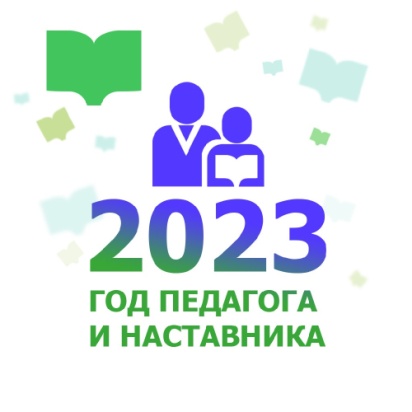 Алгоритм работы в  Дорожной карте
1. Создать Google аккаунт (Google почту) на сайте mail.google.com.
,
	Имя аккаунта (почты) – сокращенное название учреждения.

	Логин для входа в аккаунт - адрес электронной почты;
	пароль  для входа - пароль от почты.

2. Перейти на ссылке в Дорожную карту -https://classroom.google.com/c/NTU5MjUyMDk3NjQ3, 
    ввести логин и пароль.

3. При успешном входе будут доступны шаги Дорожной карты. 
    Выполнить задания Дорожной карты согласно установленным
    срокам.